УРОК  ОТКРЫТИЕ
Составил :учитель, воспитательГПД
Гусева Л.М.
ОТКУДА  В НАШ ДОМ
 ПРИХОДЯТ :

ВОДА,
ГАЗ,
ЭЛЕКТРИЧЕСТВО .
в
Как раньше поступала вода?
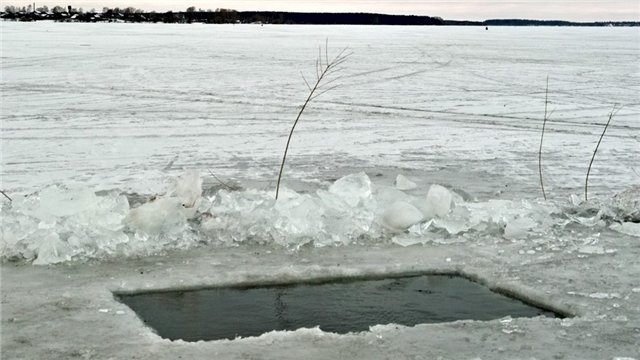 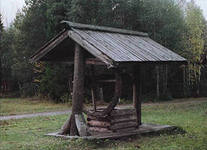 Как люди готовили пищу?
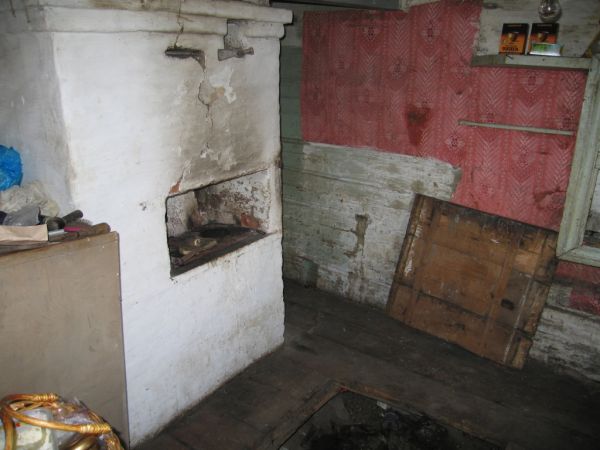 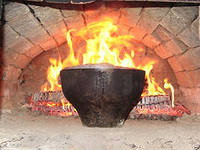 Как раньше освещали 
Жилище?
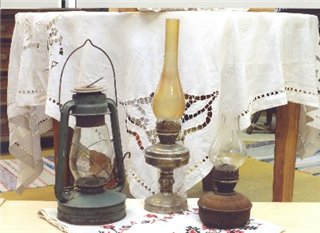 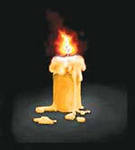 Как в наш дом поступает вода?
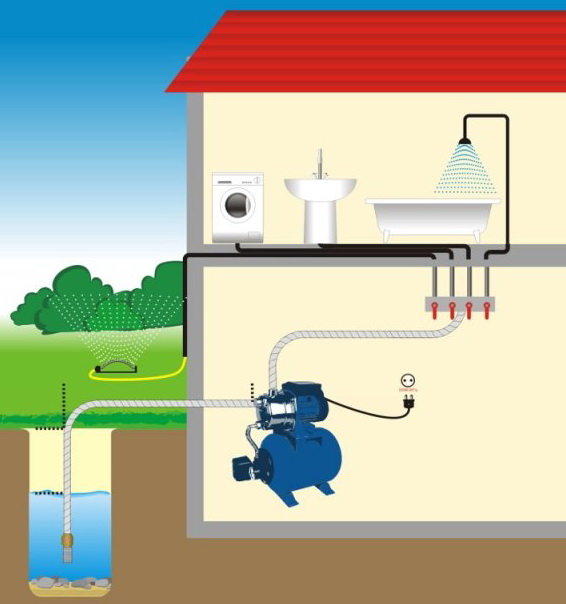 Очистка воды
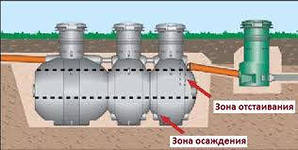 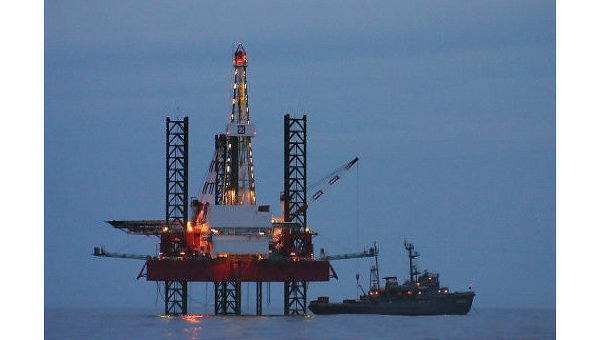 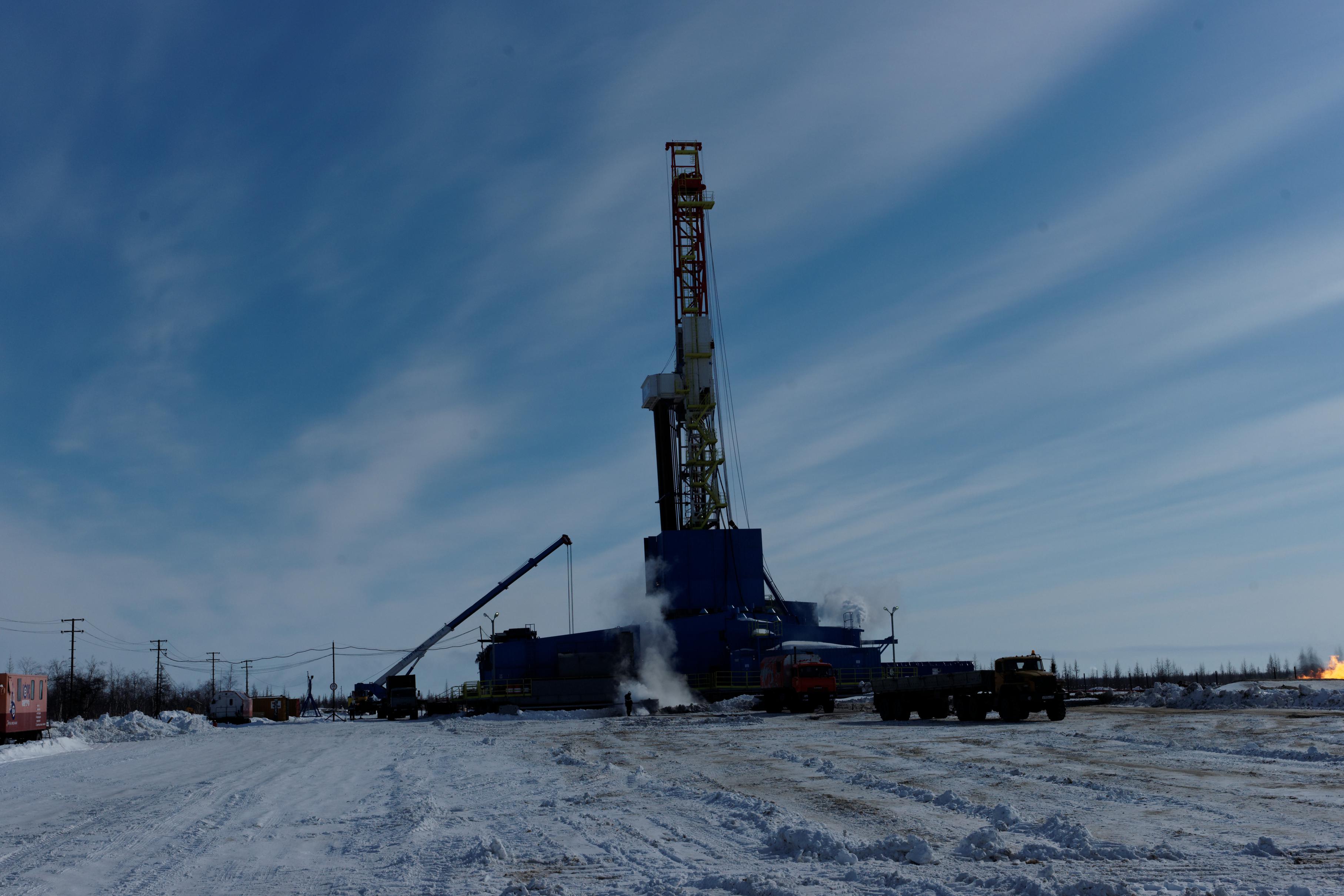 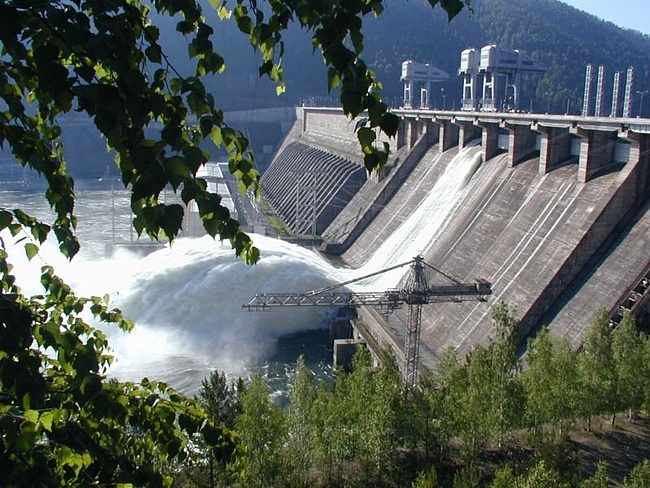